Batterytechnologies1. Introducing battery technologies
Practitionerguide1. Introducing battery technologies
2
1. Introducing battery technologies | Practitioner guide
Introduction and overview
These resources help practitioners to deliver the batteries components of engineering and manufacturing-related qualifications at levels 2 and 3. They introduce the topic and stimulate learners to explore and reflect on key concepts and are designed to complement and enhance practitioners’ own lesson materials and schemes of work.
Resources summaryPrerequisites – It is strongly recommended that learners complete 1. Circular lifecycles and sustainability from the Sustainability module before starting this resource.
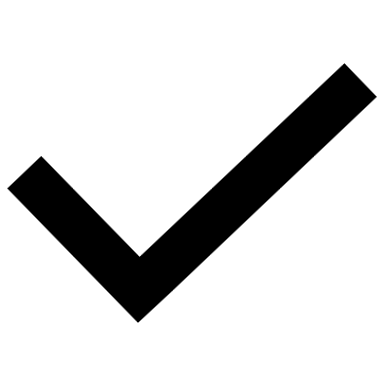 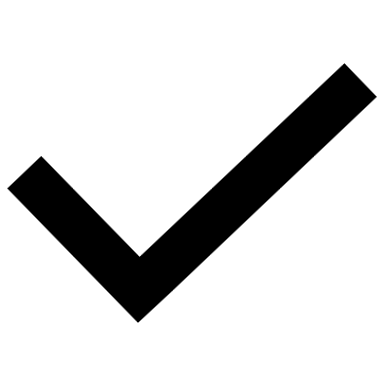 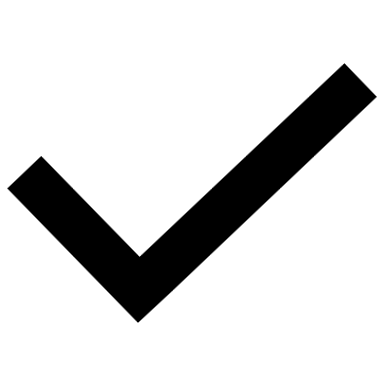 Delivery
Delivery suggestions for practitioners, and suggested answers where appropriate, are in the presenter’s notes for each slide. The core activities in each resource provide around   60 mins of learning time, though additional suggestions, including independent learning, can extend this time significantly. 
Overarching theme/big questions
How can we design batteries to fulfil a wide range of applications?
How can batteries become more sustainable and contribute to a net zero carbon economy?
Overview
The Level 2 resource introduces some key ideas in battery technology: selection criteria for batteries, capacity measured in Ah and Wh, and transitioning batteries towards a circular economy that minimises waste.
The Level 3 resources explore cell chemistry and novel cell technologies, combining cells in series, parallel and arrays to design batteries, and the role batteries will play in home and grid storage as the UK transitions towards a net zero carbon economy.
3
1. Introducing battery technologies | Practitioner guide
Learning outcomes and resource links
Full resource list available for the topic of Battery technologies:
1. Introducing battery technologies (Level 2)
2. Cell chemistry (Level 3)
3. Battery design and performance (Level 3)
4. Batteries and energy storage (Level 3)

Links to other supported topics
Electrical machines, Innovation and emerging technologies, Renewable energy.
Level 2 resource
Introducing battery technologies
List some criteria an engineer might consider when selecting a battery.
Make calculations of battery capacity in Watt-hours (Wh).
Identify challenges needed to create a circular economy for rechargeable battery packs.
4
1. Introducing battery technologies | Practitioner guide
Subject coverage
Including careers
Examples of careers related to current and emerging battery technologies
Batteries

Specifications and selection criteria
Calculating capacity in Ah and Wh
Sustainability and lifecycle
Maths

Working with units
Using formulas
5
1. Introducing battery technologies
6
1. Introducing battery technologies
Learning outcomes
You will be able to:
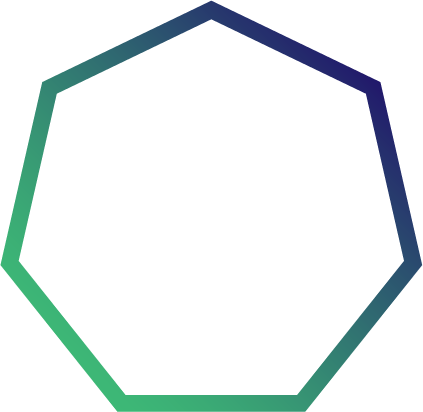 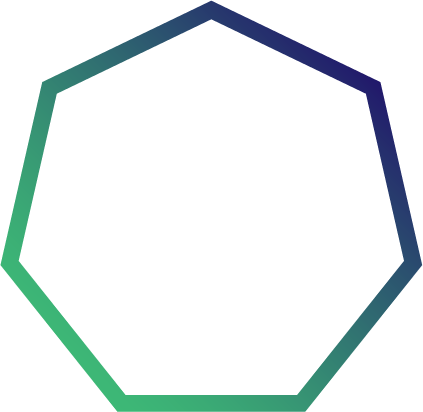 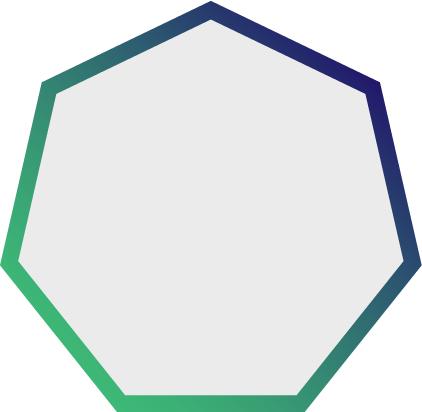 Identify challenges needed to create a circular economy for rechargeable battery packs.
List some criteria an engineer might consider when selecting a battery.
Make calculations of battery capacity in Watt-hours (Wh).
7
1. Introducing battery technologies
Batteries provide essential power
Batteries are a source of electric power.
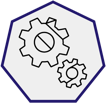 List some industrial and domestic uses for batteries.
Use your understanding of the definition of power to explain what unit is used to describe a battery’s storage capacity.
Suggest some criteria an engineer might consider when selecting a battery.
8
[Speaker Notes: Practitioner delivery suggestions

This Level 2 resource introduces some key ideas in battery technology. Learners consider where batteries might be found in industrial and domestic settings before suggesting selection criteria for batteries. They consider the difference between capacity measured in Ah and Wh and make calculations to convert from one to the other, before reviewing how the 6Rs of sustainability can be applied to move batteries towards a circular economy that minimises waste.

For the final activity learners will require an understanding of the 6Rs of sustainability. The slides provide a definition of each one but you may first wish to deliver 1. Circular lifecycles and sustainability from the Sustainability module, which includes this prior learning. This is helpful but not essential. 

Starter activity
In groups or pairs, learners list possible applications for batteries in industrial and/or domestic settings. Share ideas and create lists on your board.
Discuss learners’ recall of the meaning, in physics or engineering terms, of ‘power’ and identify its units in terms of energy and time - this provides a baseline of their understanding from their GCSE study.
Learners use this meaning to suggest an appropriate unit for battery storage capacity.
Explain that an engineer might need to consider some or many other criteria when selecting a battery for an application. Learners suggest what these additional criteria might include.

Example answers
Industrial applications: Autonomous guided vehicles (AGVs), cordless tools, control or measurement devices, warehouse vehicles.
Domestic applications: Smartphones, earbuds, remote controls, cordless appliances and power tools, solar garden lights, mobility scooters, electric vehicles.
Power is the rate per unit of time at which energy can be delivered or converted into other forms. A suitable unit for battery capacity is the Watt-hour (however, many batteries are specified using Amp-hours, which a later activity explores).
Some suitable criteria are listed on the next slide.

Assessment
Discussion and verbal answers.]
1. Introducing battery technologies
9
Key battery specifications
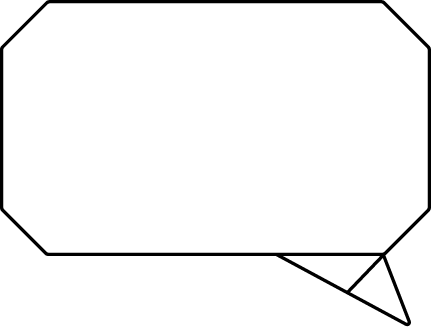 Application 2
When choosing a battery, an engineer needs to consider a range of criteria including the battery’s:
voltage
storage capacity
dimensions
weight (mass)
discharge rate.
I need a battery for an electric delivery vehicle.
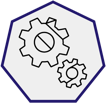 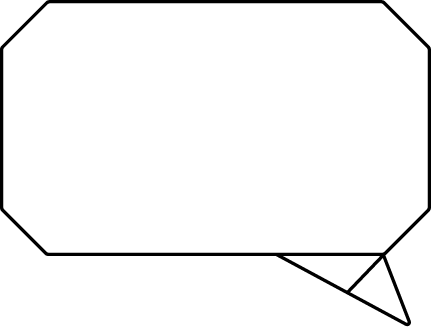 Suggest which criteria are most important for these four engineering applications.

Can you also prioritise your criteria?
Application 1
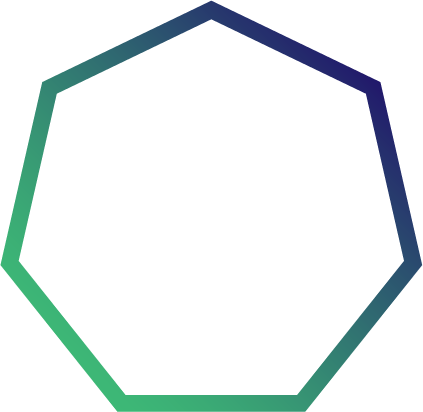 I need a battery for an autonomous guided warehouse vehicle.
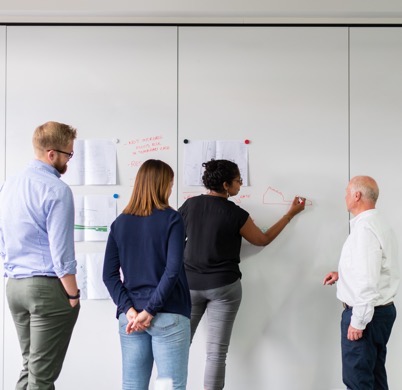 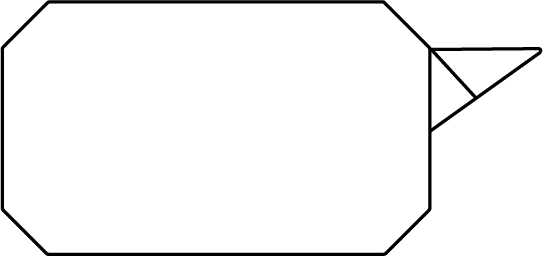 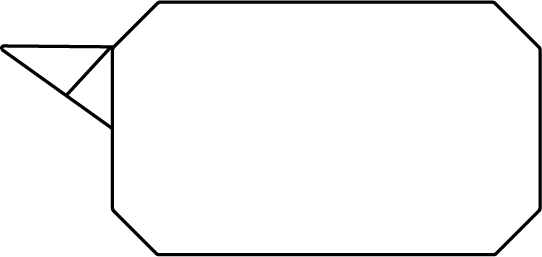 Application 3
I need a battery for a new earbud design.
Application 4
I need a battery for a handheld CNC controller.
Image © This Is Engineering
9
[Speaker Notes: Practitioner delivery suggestions

Activity
Review the example criteria listed.
Discharge rate is the steady current that a battery can supply. This is sometimes specified as C. Eg a 2 Ah battery with a discharge rate of 1 C can deliver a steady discharge current of 2 A for 1hr. The same battery with a discharge rate of 3 C would deliver a current of 6 A for 20 minutes.
Learners consider each scenario and suggest 1 to 3 (or more) criteria they think would be most important to consider.

Example answers
Please see the next slide.

Assessment
Discussion and verbal suggestions.

Extension
Learners can research battery specifications at an industrial or electronics component supplier website.]
1. Introducing battery technologies
Prioritising criteria for different applications
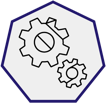 What two units can be used to specify battery capacity?

What is the relationship between these two ways to measure capacity?
1. Autonomous guided vehicle (AGV)

Voltage – match to motor
Dimensions – minimise volume
Capacity – maximise time between charges
2. Electric vehicle (EV)

Dimensions – fit into vehicle design
Capacity – maximise range
Discharge rate – maximise power
4. Controller

Voltage – match to electronics
Dimensions – fit standard battery compartment
Capacity – maximise operational time
3. Earbud

Dimensions – fit into a tiny body
Capacity – maximise listening time
Weight – earbuds need to be light
10
[Speaker Notes: Practitioner delivery suggestions

Activity
Review the suggested priority criteria.
Emphasise that in fact, voltage and capacity are always important criteria. For example, voltage matters in order to match to the voltage requirements of electronic components or electric motors (in the Electrical machines module learners will explore the linear relationship between voltage and speed for a DC motor). Capacity matters as this dictates the working time for the powered device - more capacity delivers more working time.

Example answers
Please see the next slide.

Assessment
Discussion.]
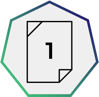 1. Introducing battery technologies
Energy storage capacity
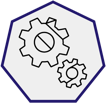 Battery storage capacities can be given as Amp-hours (Ah) or Watt-hours (Wh).
To convert from Ah to Wh you also need the battery voltage,
eg for a typical AA: 1200 mAh x 1.5 V = 1.8 Wh
Exactly what does measuring capacity in Amp-hours or Watt-hours describe?
Suggest the advantage and disadvantage of each approach.
Complete the missing information in this table.
Use your answers to rank the batteries in order, from highest to lowest capacity.
11
[Speaker Notes: Practitioner delivery suggestions

Activity
Discuss how capacity can be measured in Amp-hours or Watt-hours - invite learners to give examples of when they have come across this information.
Discuss exactly what measuring capacity in Amp-hours or Watt-hours describes, and the advantage and disadvantage of each approach.
Review the table on the slide and Battery technologies - Activity sheet 1. Learners use the voltage information to convert Ah into Wh and then order each example from lowest to highest capacity. Learners will need to account for different prefixes and convert into a common format.

Activity sheet
Learners answer the questions and complete the table on Battery technologies - Activity sheet 1.

Example answers
Amp-hours: The amount of storage capacity in terms of current (flow of charge) the battery can sustain. It is the total amount of charge within the battery. However, while a helpful way to compare battery capacities, this does not indicate the total energy the battery can provide as it ignores voltage.
Watt-hours: The total energy a battery can store. This is a more complete measure of capacity as it also takes the voltage into account.
Please also see the next slide.

Assessment
Written answers and discussion.

Extension
Learners can convert the capacities of any available example batteries from Ah to Wh.]
1. Introducing battery technologies
Energy storage capacity – answers
Battery capacity depends on both the total energy needed and the rate at which this energy needs to be used.

Amp-hours: The amount of storage capacity in terms of current (flow of charge) the battery can sustain, ie the total charge within the battery.
Advantage: Ah is a helpful way to compare battery capacities of the same voltage.
Disadvantage: Ah does not indicate the total energy the battery can provide as it ignores voltage.

Watt-hours: The total energy a battery can store. Advantage: A more complete measure of energy capacity as Wh also takes the voltage into account.
Disadvantage: Stated Wh may not account for changes in the terminal voltage across the battery during use.
12
[Speaker Notes: Practitioner delivery suggestions

Activity
Review the answer table on the slide. This gives the total energy each battery contains (or in the case of grid storage, spread across different grid storage installations).
Ask learners what the order of magnitude difference is between an earbud and the predicted grid storage.
Learners calculate the answers to the questions on the slide.

Assessment
Written answers (table).
Verbal answers and discussion (questions).

Extension
Learners can research EV battery capacities and voltages. This links to the Electrical machines module.]
1. Introducing battery technologies
How can we make batteries more sustainable?
The 6Rs of sustainability help us to identify how to make rechargeable batteries more sustainable:
Raw materials
Rethink – design for sustainability as well as for people.Reduce – cut down on the materials and energy used to make a product.
Refuse – don’t use materials if they are not needed or if they harm the environment.
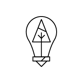 Reuse – make something new using all or parts of a product.Repair – design products so they can be fixed when they break down.Recycle – reprocess a product’s materials to make new things.
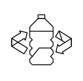 Production
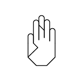 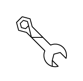 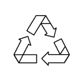 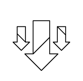 ~500 recharge cycles
1% recycling
99% waste
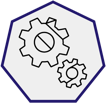 What changes do we need to create a circular lifecycle for batteries?
13
[Speaker Notes: Practitioner delivery suggestions

The remaining activities in this module explore some sustainability issues around batteries.

Activity
Briefly review the 6Rs of sustainability (learners explore these in 1. Circular lifecycles and sustainability in the Sustainability module) and ask learners to explain/define each one.
Review the linear lifecycle that applies to the vast majority of lithium-ion rechargeable batteries - research suggests as few as 1% are currently recycled in the US and EU. (Contrast this with lead-acid car batteries, for which there is an existing recycling infrastructure in place leading to a 99% recycling rate for these.)
Can learners suggest some key reasons to create a recycling economy for lithium batteries, and reasons why the current rate is so low?
Discuss how each of the 6Rs could be applied to a battery pack containing a bank of lithium batteries (learners will write down their ideas shortly - just discuss for now).

Example answers
Lithium is a finite resource and material costs account for a significant percentage of the total cost of a battery.
Lithium batteries are complex and to date most research has focused on improving capacity and lowering cost. However, the first wave of electric vehicles will release great quantities of used lithium batteries as these come to the end of their working lives and there is significant justification for improving the recyclability of batteries and the infrastructure to do this.
See also a later slide for the 6Rs and a circular economy.

Assessment
Discussion and verbal answers.

Extension
Learners can find out more at:
www.recyclingtoday.com/article/battery-recycling-lithium-lead-comparison-study-india-nyu/
cen.acs.org/materials/energy-storage/time-serious-recycling-lithium/97/i28]
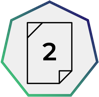 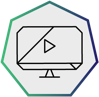 1. Introducing battery technologies
Case study: Acceleron Energy – making batteries better
Acceleron produces the world’s most sustainable lithium battery packs in a full circular economy approach.
Battery packs are serviceable, upgradable and recyclable. Each individual part can be removed for repair, replacement or upgrade, extending the life of the system. 
Batteries that have been replaced can be repurposed or recycled. For example, many batteries that need to be removed from high-specification packs are repurposed to provide accessible, recyclable energy storage in the Caribbean and Kenya.
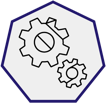 How does each of the 6Rs play a part in Acceleron’s sustainable battery technology?
Image © Acceleron
14
[Speaker Notes: Practitioner delivery suggestions

If you have internet access use the link below to explore the videos and additional information at the Acceleron Energy website.

Activity
Review the case study on the slide and identify how each of the 6Rs plays a part in Acceleron’s sustainable battery technology.
Learners can write their ideas on the activity sheet.

Activity sheet
Learners record their ideas on Battery technologies - Activity sheet 2.

Example answers
Please see the next slide.

Assessment
Discussion.
Written answers.

Film
Learners can watch the Battery technologies film at this point in the activities.

Extension
Learners can watch videos and find out more at www.aceleronenergy.com/en/company]
1. Introducing battery technologies
A circular economy for batteries
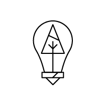 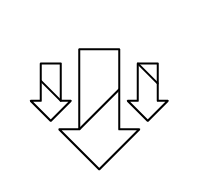 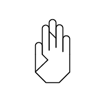 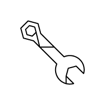 Testing technology can isolate individual cells to remove and replace - not the whole pack.
Rethink
Refuse
Reduce
Repair
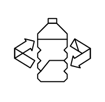 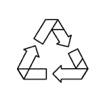 Make modular and repairable – no battery soldering, can upgrade control electronics.
Non-recyclable or non-repairable  components.
Simplify construction.
Materials flow in a cycle that maximises their value.
Batteries can be reused in a cascade of less energy-intensive applications.
Recycle
Reuse
Batteries Control boards
Non-electronic components
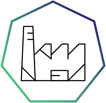 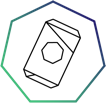 Raw materials
Extraction
Disposal
Waste
Production
Consumption
Fewer raw materials – less extraction and processing of expensive, finite metals.
Remanufacture into same or different products.
Product life extended by reuse and repair.
Less waste and pollution.
15
[Speaker Notes: Practitioner delivery suggestions

Activity
Review the suggested answers on the slide.
Ask learners to suggest which engineering careers might be able to contribute to a transition to a circular economy for lithium batteries.

Example answers
Electronics engineer.
Electrical engineer.
Chemical engineer.
Design engineer.
Production engineer.
Materials engineer.
Software engineer.

Assessment
Discussion, verbal answers.

Extension
Learners can research the careers listed above.]
1. Introducing battery technologies
Battery technologies, engineering and the future
Batteries play an essential role in modern industry and will be central to a transition away from fossil fuels for energy and transport.
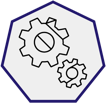 What do you think are the most important challenges for engineers to overcome?

How do you think battery technologies will transform engineering occupations?
Image © This Is Engineering
16
[Speaker Notes: Practitioner delivery suggestions

This final activity supports an open-ended discussion about how learners think developments in battery technologies might influence or inspire their own careers.

Activity
Ask learners to suggest some ways in which batteries have significantly changed lives in the last 10 to 20 years - the most important answer is that developments in energy density, rechargeability and cost have made portable electronics both affordable and ubiquitous. The smartphone and earbuds are perhaps the culmination of this, alongside electric vehicles.
Ask learners to suggest what challenges might still need to be overcome and how different engineering occupations might change as a result of increasing battery use or greater battery sustainability.

Example answers
EVs are still expensive due to the expense of creating large battery packs - cheaper batteries, which might use very different chemical reactions, are essential for EVs to become affordable.
To combat climate change, the energy to charge EVs and other batteries needs to come from renewable energy sources and be readily available.
Batteries use ‘rare earth metals’ that often come from countries with unstable economies - new technologies to remove these from batteries will make them more sustainable and less reliant on sources that might be made unavailable at short notice.
More and more engineering applications may become battery powered, making more equipment - and perhaps even entire factory work cells or production lines - effectively portable. This will need to embed battery reuse, repair and recycling within any significant manufacturing or industrial setting and create new engineering jobs.

Assessment
Discussion.

Extension
The ideas in this discussion link to the modules on Innovation and emerging technologies and Renewable energy.]
1. Introducing battery technologies
Learning outcomes
You will be able to:
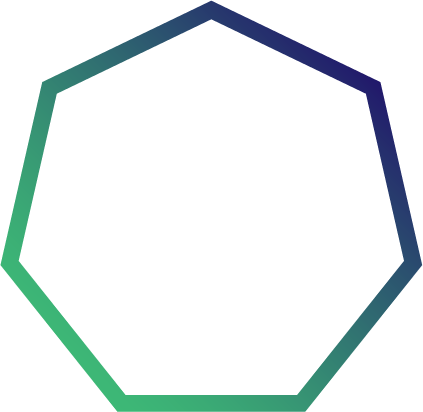 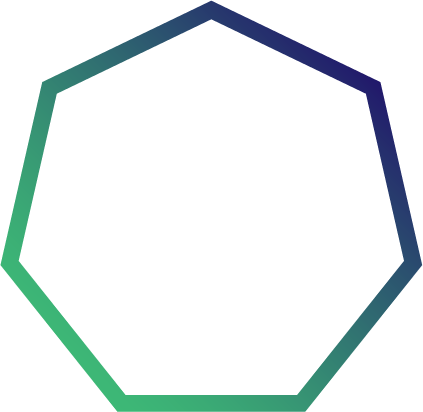 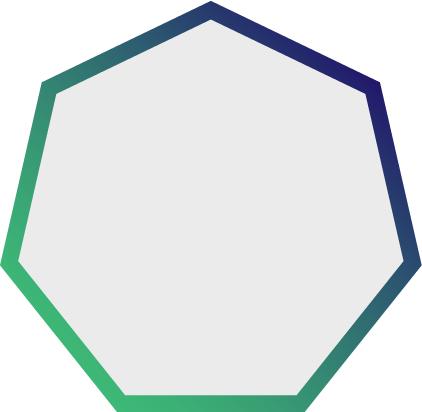 Identify challenges needed to create a circular economy for rechargeable battery packs.
List some criteria an engineer might consider when selecting a battery.
Make calculations of battery capacity in Watt-hours (Wh).
17